English lesson
8 "b" class
Teacher: Usanina G.V
Psychological attitude
Division into 2 groups:
 assemble the puzzle.
I'll give you sheets of self-evaluation: for every correct answer put 1 point
Checking homework: checking answers to a crossword puzzle.
Let’s watch the video
Theme Dinosaurs. Why did they disappear?
Aims:
Organize and synthesize the knowledge of pupils on the theme
Develop the skills of listening, reading and speaking on the theme
Develop the interest of lOrganize and synthesize the knowledge of pupils on the theme
Develop the skills of listening, reading and speaking on the theme
Develop the interest of learning English.
-Creating an atmosphere of creative interaction between pupils earning English.
-Creating an atmosphere of creative interaction between pupils
New Words
dinosaur-[ ˈdaɪ.nə.sɔːr ]- динозавр
-vegetarian-[ ˌvedʒ.ɪˈteə.ri.ən ]- вегетарианец
-to disappear-[ ˌdɪsəˈpɪə(r) ]- исчезнуть
-theory-[ ˈθɪəri ]- теория
-comet-[ ˈkɒm.ɪt ]- комета
-asteroid-[ ˈæs.tər.ɔɪd ]- астероид
- herbivores ˈ[ hɜːbɪˌvɔːz ] - травоядные
-predatory [ ˈpred.ə.tər.i ]- хищные
Pair work
Task 1 Work with cards. you need to find 15 words on this topic
Armor. Dinosaurs. Eggs. Extinct. Carnivore. Plates. Spikes. Jurassic. Fossil. Horns. Museum. Triassic. Trice raptor.  Stegosaurs. Trice raptor.
Descriptors
A learner:
-look at the letters
-find words
-evaluate yourself
Work in group
Determine who is in your group leader, who is the secretary, who will monitor the time, who will evaluate.
Group 1
Create a poster using pictures on the theme: "The Age of Dinosaurs" and describe it.
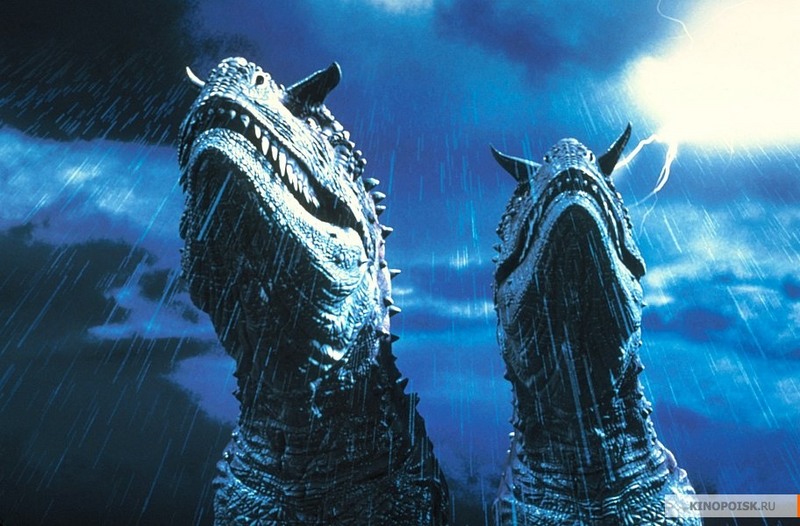 Descriptor:
Student
view pictures
 create a poster- describe this era
Group 2
;
Create a poster with pictures on the theme: "Types of dinosaurs" and describe it
Descriptor:
Student
- view pictures- create a poster 
describe types of dinosaurs
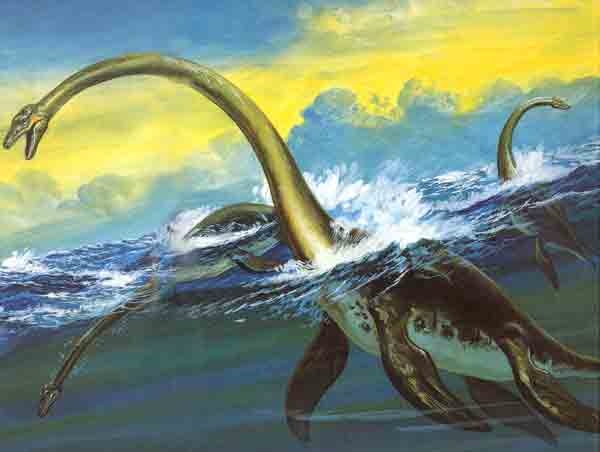 Physical exercise
Individual work What is compound words?
Differentiated  task
1. All perform
2. Doing 3 sentences
3. Translate compound words
Descriptor:
Student
-Read 
-Apply the rule "Compound words"
Read and translate text Ex 1 p 166
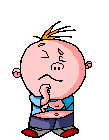 Answer the questions:
When did dinosaurs live on the Earth?
What were they?
How does the climate  change theory explain the dinosaurs  on the Earth?
What does the second theory say?
What kind of dinosaurs do you know?
Hand over sheets of self-evaluation
Before you, "Stairs of Success." If you do not understand at the lesson, you glue the dinosaur on the lower staircase if you understand but not everything is on average and if everyone understood and liked the lesson on the upper ladder
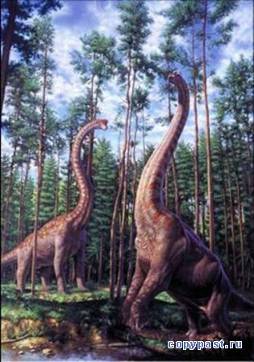 Homework
P 168 test
p 168 (test)
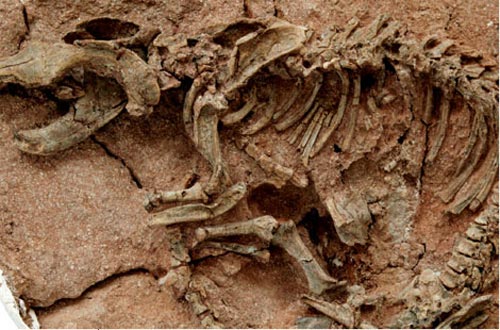 !
Thank you for attention!
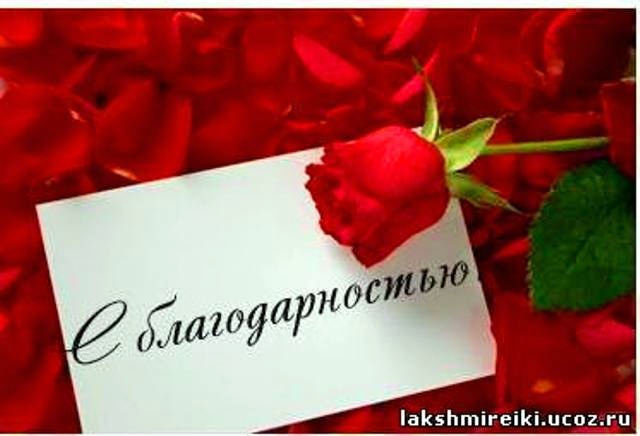